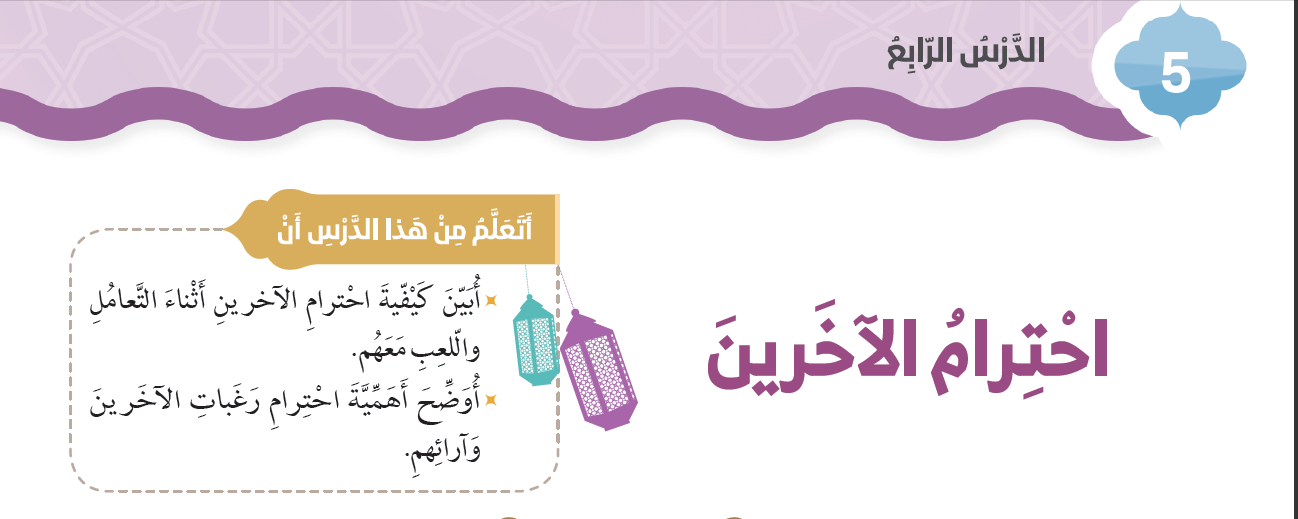 العمل الجماعي
غير المتعاون
تخاصموا ولم يحترموا
تعاونوا واحترموا
انتهى الوقت ولم يلعب أحد
استمتع كلا منهما باللعب
المحبة
الوالدين
احسن التعامل وابرهما
اوقرهم وأتحدث معهم بأدب
جدي وجدتي
أتحدث معهم بأدب واحترام
معلمي ومعلمتي
أتعامل معهم بلطف ومحبة
أصدقائي
تقديره وعدم الإثقال عليه بالعمل
العامل
احسن التعامل 
وابرهما
الوالدين
اوقرهم وأتحدث 
معهم بأدب
جدي وجدتي
أتحدث معهم 
بأدب واحترام
معلمي ومعلمتي
أتعامل معهم 
بلطف ومحبة
أصدقائي
تقديره وعدم الإثقال 
عليه بالعمل
العامل






..............................
.............................
........................
........................
.........
..............................
احترام المعلم
أحترام الاصدقاء
تصرف خطأ – يجب أن نتحدث معها بصوت معتدل
تصرف خطأ – يجب أن نحترم الكبير
تصرف خطأ – يجب أن نحترم قوانين المدرسة
أذكره بان يسلم عليه
أحدثه بأدب أن يعيده الي
أخفض صوتي كي لا ازعجها
اجلس باحترام واستمع اليهم
الفريق الأول
لأنهم تشاوروا وتعاونوا في العمل